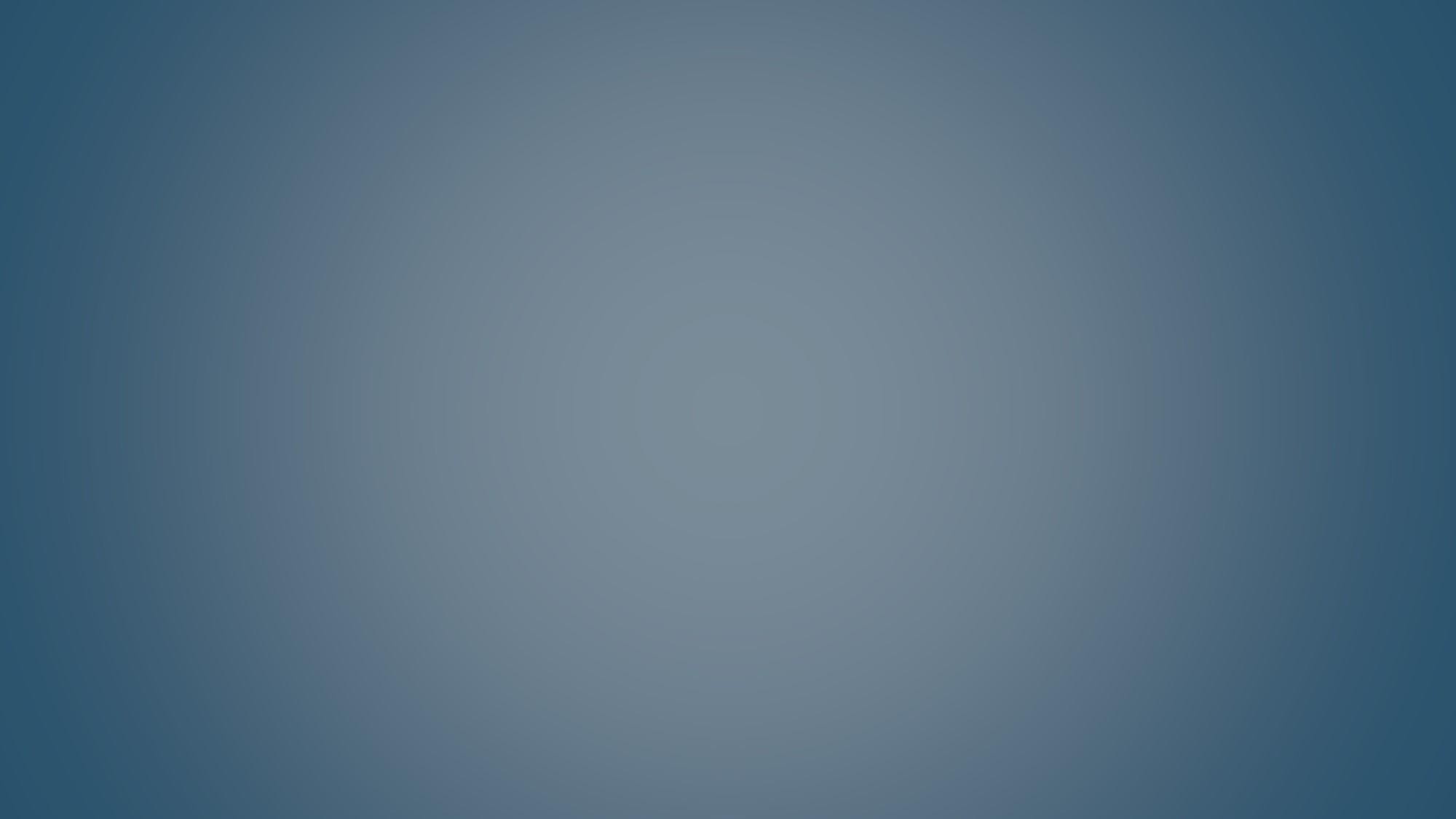 Εισαγωγή στη  συμβουλευτική  ψυχολογία στο  σχολείο
2η διάλεξη
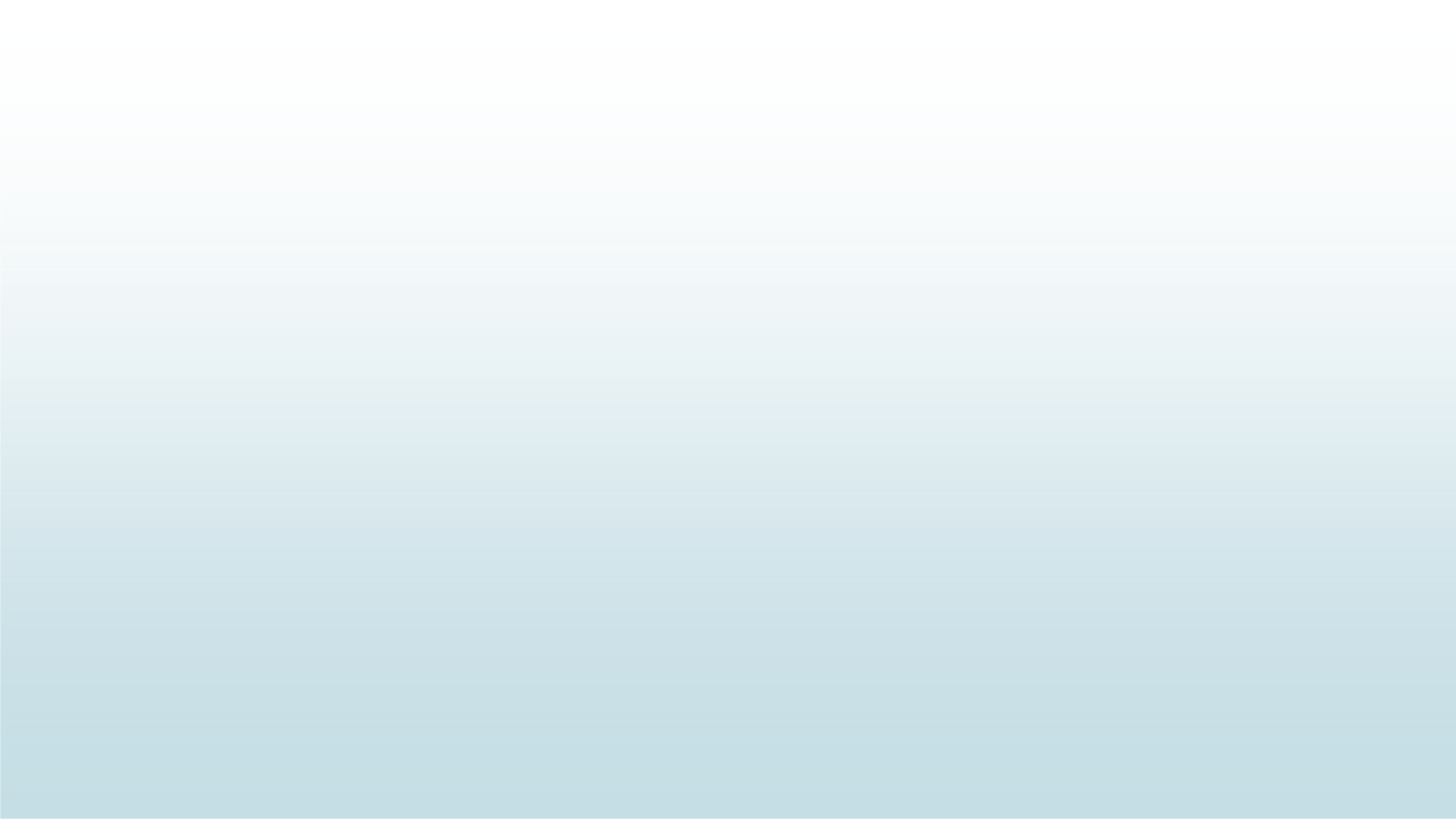 Περιεχόμενα
🠶	Εισαγωγή
🠶	Συμβουλευτική & Σχολική Ψυχολογία
🠶	Παροχή Ψυχολογικών – Συμβουλευτικών Υπηρεσιών στο Ελληνικό Σχολείο
🠶	Αξιολόγηση Υπηρεσιών Συμβουλευτικής στα Σχολεία
🠶	Η Ιδιαίτερη Συνεισφορά της Συμβουλευτικής Ψυχολογίας
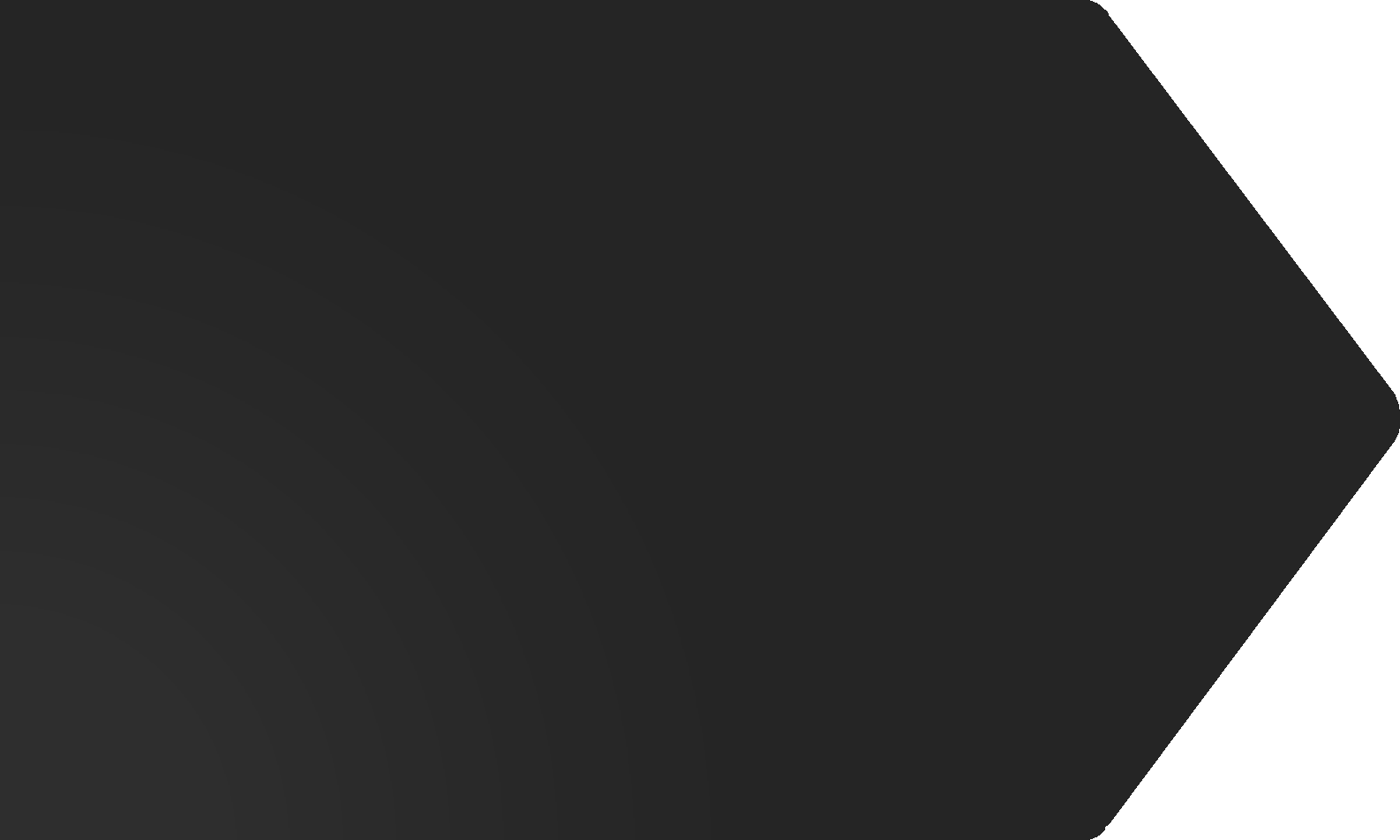 Ε Ι Σ Α Γ Ω Γ Η
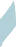 Παιδιά
Έφηβοι
Συνθήκες/παράγοντες  επικινδυνότητας
Εμποδίζουν την
εκπαιδευτική διαδικασία
Αντιμετωπίζουν:
σύνθετα  προβλήματα &
νέους τύπους  συγκρούσεων
Επηρεάζουν αρνητικά
τις ακαδημαϊκές  επιδόσεις
Απαιτείται:
προσπάθεια εκπαιδευτικής  μεταρρύθμισης &
αναβάθμιση της σχολικής  πράξης
Ευρύτερες  πολιτισμικές  αλλαγές
Ευρύτερες πολιτισμικές αλλαγές:
🠶  Μεταβαλλόμενες κοινωνικοοικονομικές συνθήκες
🠶 Χαλάρωση των οικογενειακών δεσμών
Μαθητές/τριες:
🠶 Αλλαγή των ηθών
🠶  Ραγδαία ανάπτυξη της τεχνολογίας
🠶  Πολυπολιτισμική κοινωνία
🠶 Μετανάστευση
🠶 Βία
🠶  Αυξημένη εγκληματικότητα
Ζουν στα όρια της φτώχειας
Δεν έχουν επαρκή
ιατροφαρμακευτική περίθαλψη
Κάνουν χρήση ναρκωτικών  ουσιών
Κακοποιούνται στο
σπίτι/σχολείο/γειτονιά
Ανεπιθύμητη εγκυμοσύνη
Υστερούν σημαντικά σε
κοινωνικές/επαγγελματικές  δεξιότητες.
Thompson, Rudolph & Henderson, 2004
Προκειμένου να βελτιωθεί η ποιότητα ζωής & η
ακαδημαϊκή επίδοση των μαθητών/τριών:
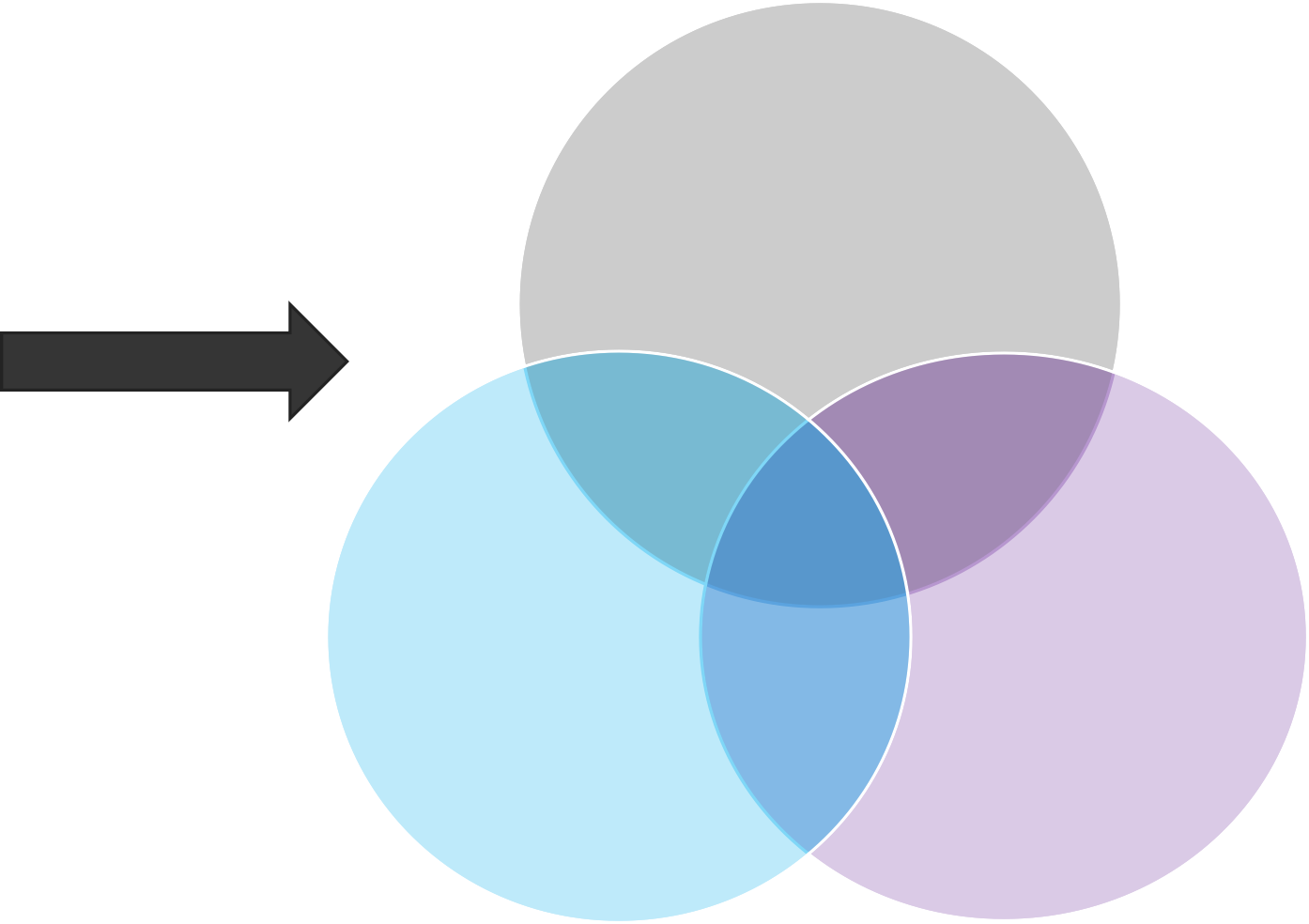 Σχολείου
Ολιστική  προσέγγιση
Συνεργασία
Ειδικών  επαγγελματιών
Κοινότητας/  Οικογένειας
Walsh και Galassi, 2002
🠶	Μεγάλή Βρετανία: Πολιτική βούληση για σχολεία  που να παρέχουν διευρυμένες υπηρεσίες στήριξης  σε διάφορα επίπεδα.
Ενέργειες που  παρατηρούνται  σε παγκόσμιο
επίπεδο:
🠶	Αμερική: Λειτουργούν σταθμοί μέσα στα σχολεία  που προσφέρουν ολιστικές υπηρεσίες υγείας  (ψυχική & σωματική).
🠶	Ελλάδα: Πλούσια βιβλιογραφία σχετική με την  ανάγκη συνεργασίας σχολείου – οικογένειας.
Οι ερευνητές προτείνουν καινοτόμες διεπιστημονικές  συνεργασίες:
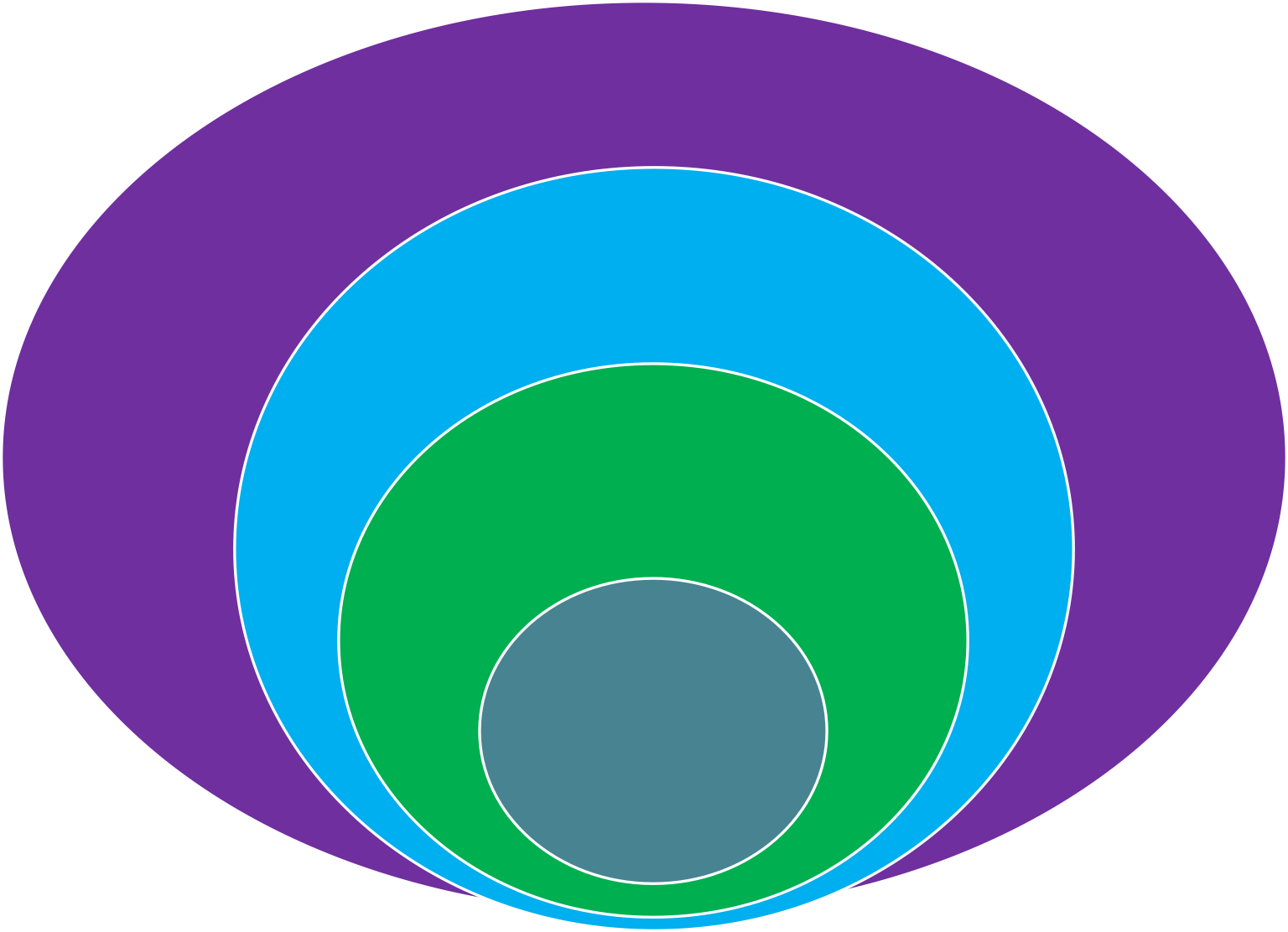 Ειδικοί
επαγγελματίες

Κοινότητα


Οικογένεια
Σχολείο
Η συνεισφορά της Συμβουλευτικής  Ψυχολογίας μπορεί να είναι καθοριστική  στον τομέα της:
Οργάνωσης & της εφαρμογής  καθολικών υπηρεσιών που θα
ανταποκρίνονται στις ψυχοκοινωνικές  ανάγκες των μαθητών/τριών και των  οικογενειών τους
Εκπαίδευσης των εκπαιδευτικών σε  βασικές δεξιότητες συμβουλευτικής &  επικοινωνίας
Σ Υ Μ Β Ο Υ Λ Ε Υ Τ Ι Κ Η	&	Σ Χ Ο Λ Ι Κ Η
Ψ Υ Χ Ο Λ Ο Γ Ι Α
ΔΙΑΧΩΡΙΣΜΟΣ
Σχολική Ψυχολογία
Συμβουλευτική Ψυχολογία
🠶	Ιστορικά έχει τις ρίζες της στην
εκπαίδευση: αναπτύχθηκε μέσα από  το κίνημα του επαγγελματικού
προσανατολισμού & της
καθοδήγησης των μαθητών/τριών.
🠶	Σταδιακά απομακρύνθηκε από τη
σχολική πράξη & το σχολικό πλαίσιο  (τόσο σε επίπεδο εφαρμογών όσο &  σε ερευνητικό επίπεδο).
🠶   Τα τελευταία χρόνια αναθέρμανε το  ενδιαφέρον της & την σχέση της με  την εκπαίδευση.
🠶	Ο κλάδος της Ψυχολογίας  που κατεξοχήν ασχολείται με  το σχολείο.
Η Συμβουλευτική Ψυχολογία
Ισχυροί δεσμοί με την  εκπαιδευτική ανάπτυξη
Εκπαίδευση  συμβούλων που  εργάζονται στα σχολεία
Να ασχοληθεί &  να επηρεάσει την  εκπαιδευτική  διαδικασία
Καταλληλότερη ειδικότητα  της ψυχολογίας
Πολυπολιτισμική  συμβουλευτική
Πρόληψη
Συμβουλευτική
Ψυχολογία
Σχολική Συμβουλευτική: ασχολείται  με την ανάπτυξη & την προσαρμογή των  παιδιών/εφήβων στο εκπαιδευτικό  περιβάλλον
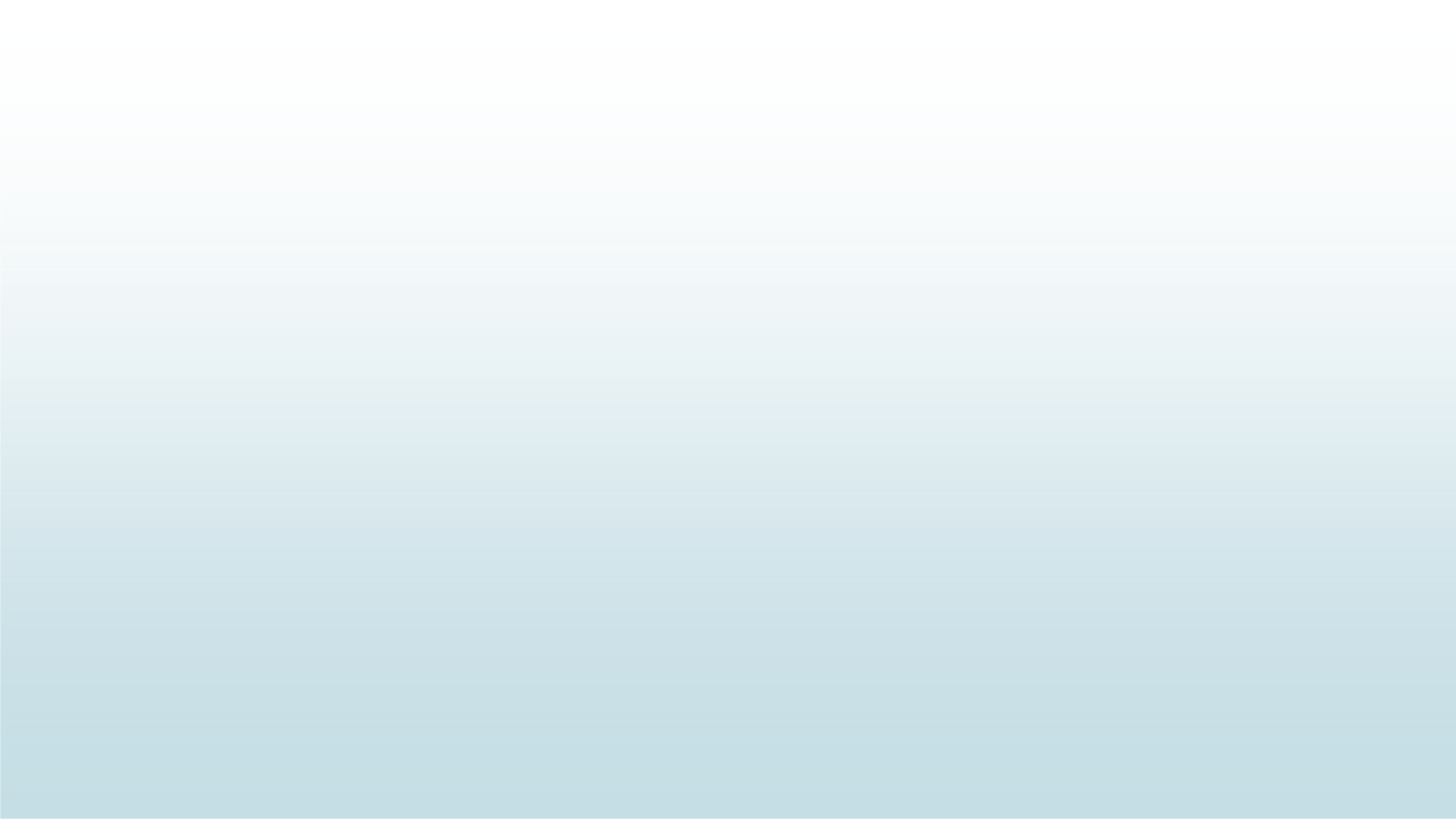 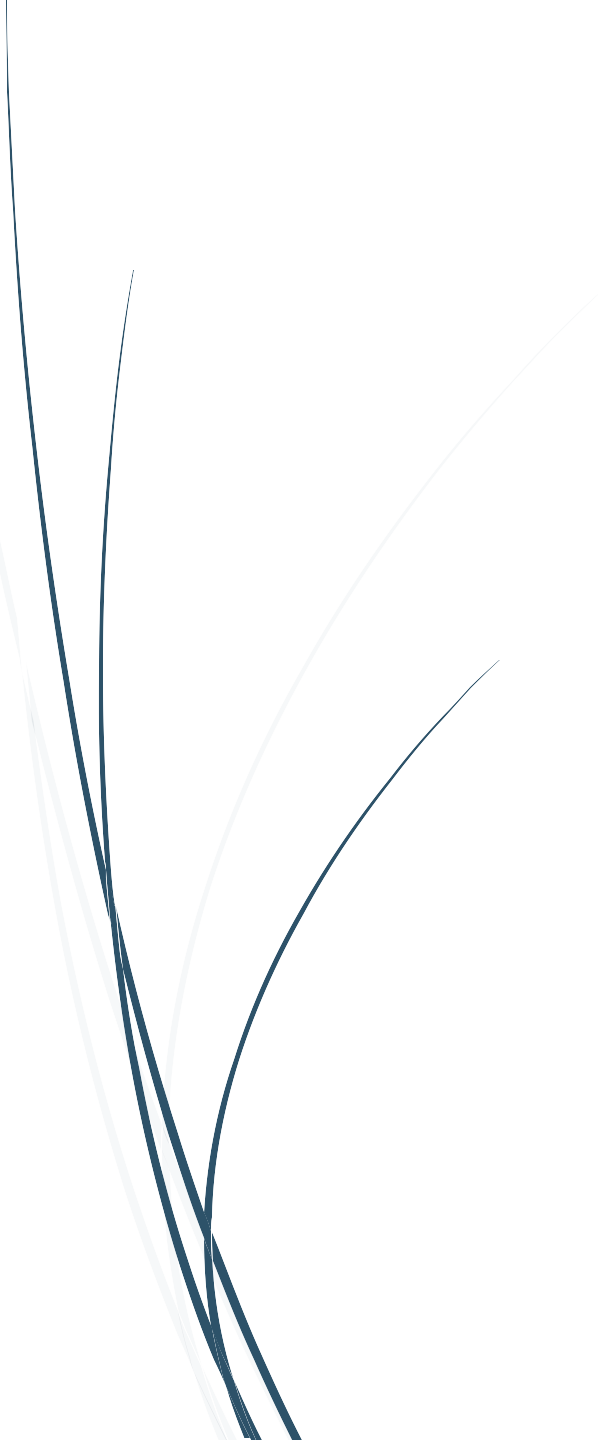 Τόσο μεταξύ των ευρωπαϊκών χωρών, όσο και  μεταξύ της Ευρώπης και της Αμερικής,  υπάρχουν σημαντικές διαφορές στον τρόπο  παροχής συμβουλευτικών υπηρεσιών στα  σχολεία, οι οποίες εξαρτώνται:
π.χ. σχολικοί ψυχολόγοι,  συμβουλευτικοί ψυχολόγοι,  σχολικοί σύμβουλοι*
Νομοθεσία της κάθε χώρας
Εκπαιδευτική πολιτική
Πολιτική των επαγγελματικών
οργανώσεων
Πιστοποίηση των προσόντων & των  αρμοδιοτήτων των συμβούλων & των  σχολικών ψυχολόγων
Ο ρόλος των Σχολικών Συμβούλων
Στην Ελλάδα:

🠶	Πρωτοβάθμια/Δευτεροβάθμια  εκπαίδευση
🠶	Επιστημονική & παιδαγωγική  καθοδήγηση/υποστήριξη των  εκπαιδευτικών
🠶	Ενθάρρυνση της επιστημονικής  έρευνας στο χώρο της
εκπαίδευσης
🠶	Αξιολόγηση του εκπαιδευτικού  έργου & των εκπαιδευτικών των  σχολείων της περιοχής τους (ΦΕΚ  1340/16-10-02)
Στο Εξωτερικό:
🠶	Οι αρμοδιότητές τους
περιγράφονται αναλυτικά από τη
διεθνή κυρίως βιβλιογραφία.
🠶	Στη Μ. Βρετανία εργάζονται κυρίως  θεραπευτικά: στοχεύουν στην ψυχο-  συναισθηματική ισορροπία των
μαθητών/τριων.
🠶	Στην Αμερική έχουν πιο διευρυμένο,  αναπτυξιακό & κυρίως προληπτικό  ρόλο: στοχεύουν στην ενίσχυση  τόσο των ψυχό-κοινωνικών
δεξιοτήτων των μαθητών/τριών, όσο  και της
εκπαιδευτικής/επαγγελματικής τους
ετοιμότητα.
Προτάσεις σε διεθνές επίπεδο:
🠶	Όλοι οι επαγγελματίες ψυχικής υγείας που εργάζονται στα σχολεία (σχολικοί  ψυχολόγοι, συμβουλευτικοί ψυχολόγοι, σύμβουλοι), πρέπει να
συνεργαστούν μεταξύ τους.
🠶	Να ενισχυθούν ακόμη περισσότερο τα κοινά στοιχεία ανάμεσα στους  διάφορους κλάδους (στο επίπεδο θεωρίας, έρευνας και πρακτικής).
🠶	Να προσαρτηθούν τα κοινά αυτά στοιχεία, στην εκπαίδευση και την  επαγγελματική εξέλιξη τόσο των σχολικών όσο και των συμβουλευτικών  ψυχολόγων.
🠶	Να αναθεωρούν τις επαγγελματικές πρακτικές των σχολικών ψυχολόγων,  προκειμένου να ξεφύγουν από τον παραδοσιακό ρόλο της
ψυχοδιαγνωστικής αξιολόγησης.
🠶	Να ενσωματώσουν στις υπηρεσίες τους την έμμεση παροχή  συμβουλευτικών υπηρεσιών και ολιστικά προγράμματα πρωτογενούς ή  δευτερογενούς πρόληψης
Προτάσεις & προοπτικές για την χώρα  μας:
🠶	Συνεργασία μεταξύ των κλάδων της Σχολικής και της Συμβουλευτικής  Ψυχολογίας.
🠶	Θεσμοθέτηση των ψυχολογικών υπηρεσιών στο ελληνικό εκπαιδευτικό  σύστημα εντός σχολικών μονάδων.
🠶	Κατάρτιση των ψυχολόγων που απασχολούνται ήδη στο χώρο της  εκπαίδευσης, αλλά και των εκπαιδευτικών που είτε λειτουργούν ως  σύμβουλοι επαγγελματικού προσανατολισμού, είτε ασκούν ένα
διαμεσολαβητικό ρόλο μεταξύ των μαθητών/τριών, του σχολείου και των  ψυχολογικών υπηρεσιών.
🠶 Διεύρυνση των ψυχολογικών υπηρεσιών στους τομείς της πρόληψης, της  διαλεκτικής συμβουλευτικής, της διαφορετικότητας και της επαγγελματικής  ανάπτυξης.
🠶 Επίτευξη των βασικών στόχων της εκπαίδευσης, που δεν είναι άλλοι από την  κοινωνική, συναισθηματική και γνωστική ανάπτυξη των μαθητών/τριών.
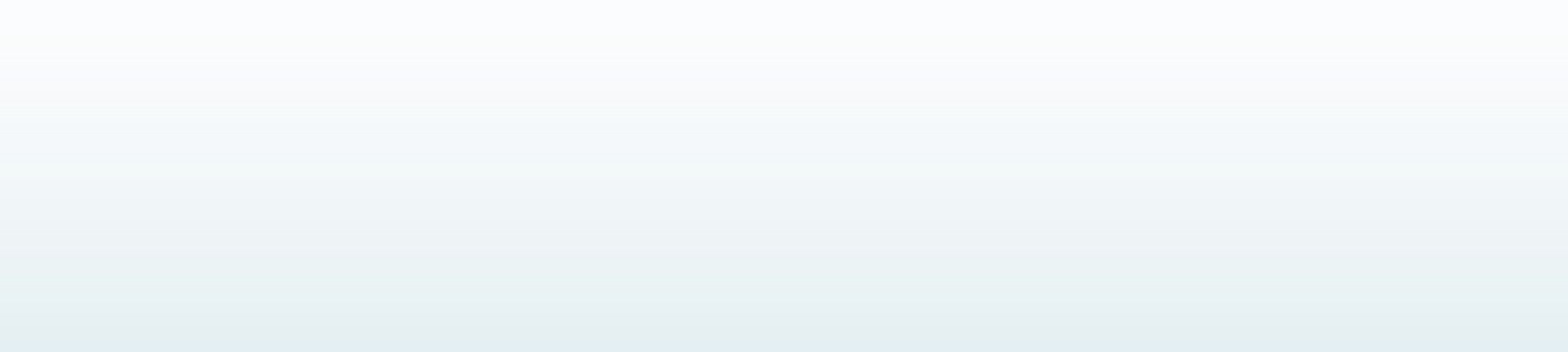 Π Α Ρ Ο Χ Η
Ψ Υ Χ Ο Λ Ο Γ Ι Κ Ω Ν	–	Σ Υ Μ Β Ο Υ Λ Ε Υ Τ Ι Κ Ω Ν  Υ Π Η Ρ Ε Σ Ι Ω Ν
Σ Τ Ο	Ε Λ Λ Η Ν Ι Κ Ο	Σ Χ Ο Λ Ε Ι Ο
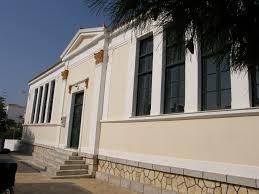 Στην Ελλάδα
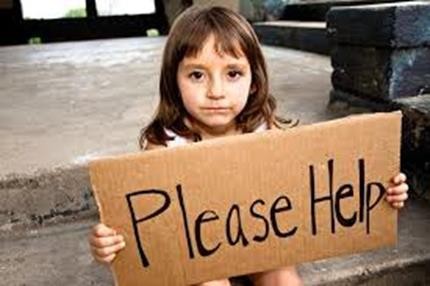 Οι Ψυχολόγοι	διαφόρων  ειδικοτήτων εργάζονται:
Στα δημόσια ειδικά
σχολεία &
Σε πολλά ιδιωτικά σχολεία
10-20%
Τα παιδιά που παρουσιάζουν προβλήματα  ψυχικής υγείας!
Ψυχολογικές – Συμβουλευτικές υπηρεσίες στα  σχολεία προσφέρονται περιφερειακά κυρίως:
🠶 Α. Από υπηρεσίες που βρίσκονται εκτός σχολικών μονάδων αλλά
εντάσσονται στο πλαίσιο της εκπαίδευσης (Κέντρα
Διαφοροδιάγνωσης, Διάγνωσης & Υποστήριξης Ειδικών  Εκπαιδευτικών Αναγκών /ΚΕ.Δ.Δ.Υ. και Συμβουλευτικοί Σταθμοί Νέων).

🠶 Β. Από κοινοτικές υπηρεσίες που λειτουργούν εκτός εκπαιδευτικού  συστήματος (ιατροπαιδαγωγικά κέντρα νοσοκομείων, κέντρα  ψυχικής υγείας, συμβουλευτικά κέντρα σε πανεπιστημιακό επίπεδο).
Ψυχοπαιδαγωγική  υποστήριξη
κυρίως των  μαθητών/τριών με  ειδικές εκπαιδευτικές  ανάγκες
Ευαισθητοποίηση
&
Συμβουλευτική
υποστήριξη των  γονέων/εκπαιδευτικών
/τοπικής κοινότητας
Ψυχοδιαγνωστική
αξιολόγηση
ΚΕ.Δ.Δ.Υ.
Σύμφωνα με τον Νικολόπουλο (2008),  στα ΚΕ.Δ.Δ.Υ. έχει κυριαρχήσει η:
Αξιολόγηση μαθησιακών  δυσκολιών
Υποστήριξη των
μαθητών/τριών με εκπαιδευτικά
προβλήματα

Καμία πρακτική πρόληψης.
Καμιά συνεργασία με την  ευρύτερη σχολική κοινότητα  (γονείς, εκπαιδευτικούς,
εξωτερικούς φορείς ή υπηρεσίες)
Οι Συμβουλευτικοί Σταθμοί Νέων σύμφωνα με την Στογιαννίδου (2006):
🠶  Λειτουργούν σε επίπεδο Νομών
🠶 Προάγουν τα προγράμματα αγωγής υγείας των μαθητών/τριών.
🠶 Καλύπτουν τις ψυχο-κοινωνικές ανάγκες των σχολικών μονάδων.
🠶 Ευαισθητοποιούν την ευρύτερη κοινότητα σε θέματα αγωγής της υγείας.
Οι Συμβουλευτικοί Σταθμοί Νέων σύμφωνα με την Μαλικιώση – Λοΐζου:

🠶 Μέχρι το 2011 λειτουργούσαν 15/60 που προβλέπονται για ολόκληρη την  επικράτεια.

🠶 Η στελέχωση αποτελείται από αποσπασμένους εκπαιδευτικούς, με σπουδές  στην παιδοψυχιατρική, την παιδαγωγική, την ψυχολογία και την κοινωνική  εργασία.
Αίτια προβλημάτων:
Το ετερογενές θεωρητικό υπόβαθρο των εργαζομένων σε διάφορους τομείς
& κατευθύνσεις της ψυχολογίας

Την έμφαση στο ιατρικό μοντέλο (διάγνωση & εξατομικευμένη  θεραπευτική παρέμβαση)

Την έλλειψη συντονισμού: την απουσία μιας ενιαίας στρατηγικής &  σχεδιασμού για την παροχή αυτού του είδους των υπηρεσιών,  καθώς και την αλληλο-κάλυψη των αρμοδιοτήτων των κέντρων.

Την έλλειψη κατάλληλα εκπαιδευμένου & μόνιμου προσωπικού
(η στελέχωση γίνεται με αποσπασμένους εκπαιδευτικούς),
Η Συμβουλευτική Ψυχολογία στη Χώρα μας
🠶	Είναι συνδεδεμένη κυρίως με την επαγγελματική καθοδήγηση και τον  επαγγελματικό προσανατολισμό
Δομές Συμβουλευτικής Ψυχολογίας στη Δευτεροβάθμια εκπαίδευση  οργανωμένες από το Υπουργείο Παιδείας:
🠶 Τα Κέντρα Συμβουλευτικής & Προσανατολισμού (ΚΕ.ΣΥ.Π.) προσφέρουν  συστηματικά από το 1977 σε επίπεδο Νομών συμβουλευτικές υπηρεσίες  (ακαδημαϊκές-επαγγελματικές επιλογές μαθητών/τριών).
🠶 Τα Γραφεία Σ.Ε.Π. (ΓΡΑ.Σ.Ε.Π.) σε επίπεδο σχολικής μονάδας.
Οι παραπάνω δομές στελεχώθηκαν από διορισμένους εκπαιδευτικούς  διάφορων ειδικοτήτων, οι οποίοι συμμετείχαν υποχρεωτικά.
Συγκεχυμένες
συνθήκες παροχής  συμβουλευτικών-  ψυχολογικών  υπηρεσιών
Έλλειψη κριτηρίων  πιστοποίησης  οποιασδήποτε  ειδικότητας στην
ψυχολογία
Περιορισμένες  δυνατότητες  εξειδίκευσης στη  συμβουλευτική
Δυσχεραίνουν τη  συστηματική  εφαρμογή ολιστικών  προγραμμάτων  πρόληψης &  παρέμβασης
Ωστόσο,
🠶	Πολλοί ερευνητές θεωρούν
απαραίτητο ένα σαφές θεσμικό και
νομοθετικό πλαίσιο που θα αφορά
την ίδρυση, οργάνωση και
λειτουργιά ψυχολογικών υπηρεσιών  σε όλα τα σχολεία της χώρας μας.
🠶	Αναγκαιότητα στελέχωσης των
υπηρεσιών με ψυχολόγους
εκπαιδευμένους στη σχολική ή στη  συμβουλευτική ψυχολογία.
🠶	Ειδικά σχεδιασμένη κατάρτιση
(μεταπτυχιακά), για εκπαιδευτικούς  που λειτουργούν είτε υποστηρικτικά  είτε επισήμως παρέχουν υπηρεσίες
συμβουλευτικής σε μαθητές/τριες.
🠶	Σήμερα οι αντιλήψεις της σχολικής  κοινότητας έχουν αλλάξει, σε σχέση με  διάφορους κοινωνικο-πολιτισμικούς
παράγοντες που εμπόδιζαν την ανάπτυξη  της σχολικής ψυχολογίας στη χώρα μας.

🠶	Οι συνθήκες που επικρατούν στην
εκπαίδευση σε συνδυασμό με τις ανάγκες  της ελληνικής κοινωνίας καθιστούν
ΕΠΙΤΑΚΤΙΚΗ την παρουσία ψυχολόγων στα  σχολεία.
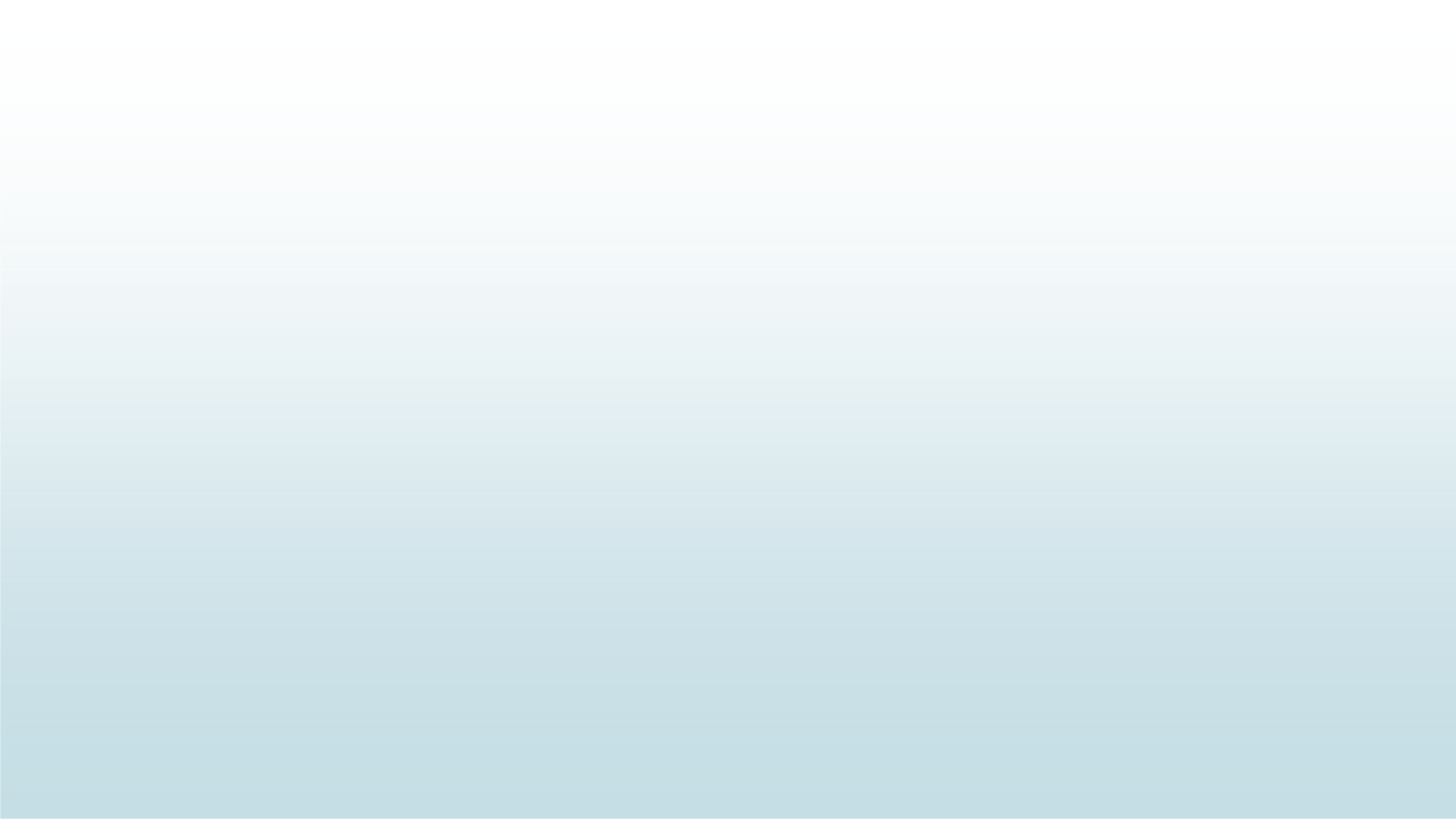 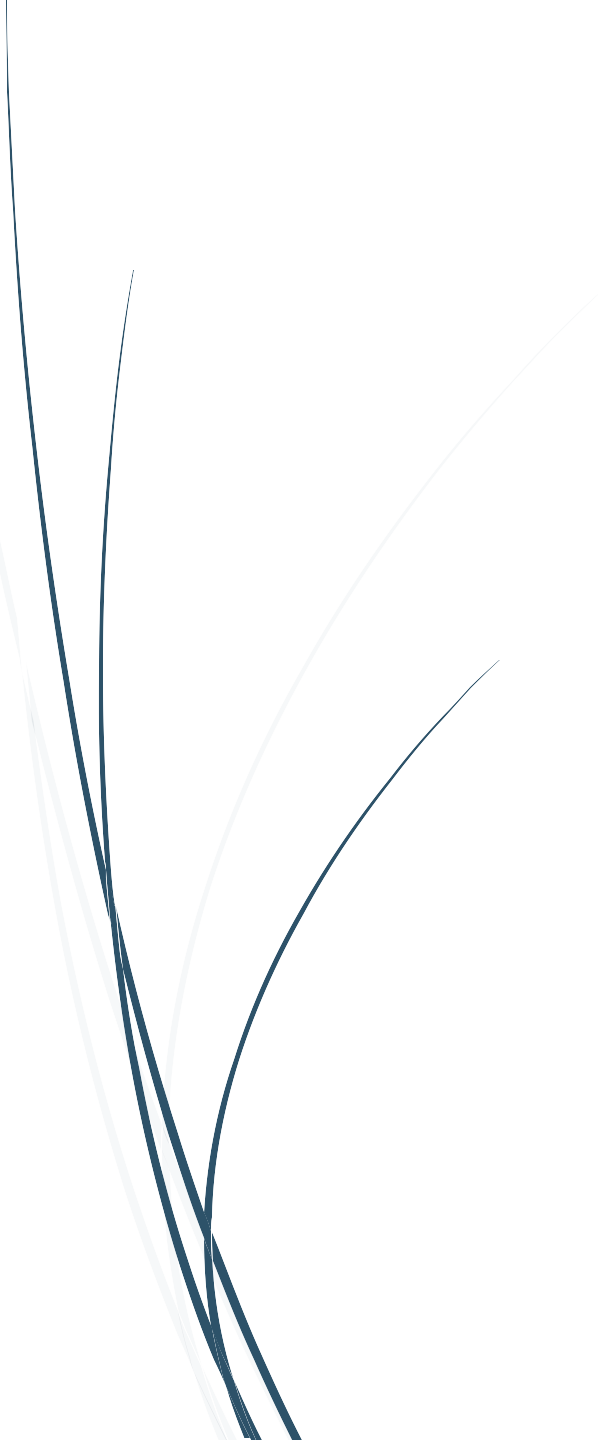 Α Ξ Ι Ο Λ Ο Γ Η Σ Η	Υ Π Η Ρ Ε Σ Ι Ω Ν  Σ Υ Μ Β Ο Υ Λ Ε Υ Τ Ι Κ Η Σ  Σ Τ Α	Σ Χ Ο Λ Ε Ι Α
Η εκπαιδευτική διαδικασία  προϋποθέτει την κοινωνική και  συναισθηματική ευημερία των  μαθητών/τριών, μια ασφαλή
υποστηρικτική ατμόσφαιρα  στο σχολείο και καλές  διαπροσωπικές σχέσεις  μεταξύ εκπαιδευτικών και  μαθητών/τριών
Πρωταρχικό μέλημα του
σχολείου η ενίσχυση όχι μόνο  των γνωστικών αλλά και των  ψυχοκοινωνικών αναγκών  των παιδιών και των εφήβων  που αντιμετωπίζουν σοβαρά  ψυχικά προβλήματα
Χαρακτηριστικά Παραδείγματα (ΗΠΑ, Μ. Βρετανία,  Σκωτία, Β. Ιρλανδία, Φιλανδία) σε σχέση με την  αξιολόγηση της συμβουλευτικής στα σχολεία
🠶 Η  επιτυχημένη  εφαρμογή  ενός  ολιστικού  προγράμματος  σχολικής  συμβουλευτικής συνδέεται θετικά με την ασφάλεια και την επιτυχία των  μαθητών/τριών.
🠶 Θετικά  αποτελέσματα,  καθώς  τόσο  οι  γονείς  όσο  και  οι  δάσκαλοι  ανέφεραν σημαντική μείωση στην έκταση των κοινωνικών και  συναισθηματικών δυσκολιών των παιδιών και αύξηση των θετικών  τους συμπεριφορών.
🠶 Το έργο των συμβούλων μέσα στα σχολεία φαίνεται ότι εξαρτάται  σημαντικά από τον τρόπο με τον οποίο οι ίδιοι οι σύμβουλοι  αντιλαμβάνονται τον επαγγελματικό τους ρόλο, καθώς και από την  υποστήριξη που έχουν στη δουλειά τους τόσο από το υπόλοιπο  εκπαιδευτικό προσωπικό, όσο και από τη διεύθυνση του σχολείου.
Χαρακτηριστικά Παραδείγματα (ΗΠΑ, Μ. Βρετανία,  Σκωτία, Β. Ιρλανδία, Φιλανδία) σε σχέση με την  αξιολόγηση της συμβουλευτικής στα σχολεία
🠶 Ο ρόλος των σχολικών συμβούλων έχει διευρυνθεί σημαντικά τα  τελευταία χρόνια, ενώ έχει μειωθεί η έμφαση αποκλειστικά στα  προβλήματα συμπεριφοράς των μαθητών/τριών.
🠶 Μικρό ποσοστό εκπαιδευτικών εξέφρασε αρνητικές απόψεις,  θεωρώντας τη συμβουλευτική ως μια «ανούσια» υπηρεσία που  κακομαθαίνει τους/τις μαθητές/τριες και αισθάνθηκε «απειλή» από  την παρουσία των σχολικών συμβούλων.
🠶 Ένα σημαντικό ποσοστό εκπαιδευτικών συνέδεσε τη συμβουλευτική  με την παροχή συμβουλών και την καθοδήγηση, αντιμετωπίζοντας  την όλη διαδικασία ως ένα «σύστημα ελέγχου» των μαθητών/τριών  που θα εξασφαλίζει την τάξη και την πειθαρχία στο σχολείο.
Χαρακτηριστικά Παραδείγματα (ΗΠΑ, Μ. Βρετανία,  Σκωτία, Β. Ιρλανδία, Φιλανδία) σε σχέση με την  αξιολόγηση της συμβουλευτικής στα σχολεία
🠶 Η   πλειονότητα   των   μαθητών/τριών   αξιολόγησε   ως   ιδιαίτερα  χρήσιμη την υπηρεσία της σχολικής συμβουλευτικής, θεωρώντας  βασικό πλεονέκτημα το γεγονός ότι υπάρχει κάποιος έμπιστος και  εξειδικευμένος επαγγελματίας στο σχολείο, στον οποίο κανείς  μπορεί να αποταθεί και να μιλήσει για τα προβλήματα που τον/την  απασχολούν.
🠶 Στα μειονεκτήματα των υπηρεσιών αυτών οι μαθητές/τριες  συμπεριέλαβαν το στίγμα που μπορεί να προκύψει για όποιον/α  μαθητή/ήτρια επισκέπτεται τον/τη σύμβουλο στο σχολείο καθώς  και το γεγονός ότι ο/η σύμβουλος είναι «άγνωστος/η» ή «ξένος/η»  για τους μαθητές και τις μαθήτριες.
Θετική επίδραση σχολικών συμβούλων σε
μαθητές/τριες
🠶	Περισσότερο χρόνο των συμβούλων μέσα στη σχολική τάξη
🠶	Υποστήριξη των μαθητών/τριών σε σχέση με τα προσωπικά,
εκπαιδευτικά και επαγγελματικά τους σχέδια
🠶 Διαλεκτική συμβουλευτική με τους γονείς και το προσωπικό του  σχολείου
🠶 Παροχή ατομικής και ομαδικής συμβουλευτικής
🠶	Κατάλληλες παραπομπές των μαθητών/τριών σε ψυχολογικές
υπηρεσίες εκτός σχολείου
🠶 Ενημέρωση όλων των ενδιαφερομένων εντός και εκτός σχολείου για  τους στόχους του προγράμματος καθοδήγησης και συμβουλευτικής
Αξιολόγηση των σχολικών συμβούλων από τους
μαθητές/τριες
🠶	Μεγαλύτερο αίσθημα ασφάλειας στα σχολεία τους
🠶	Καλύτερες σχέσεις με τους εκπαιδευτικούς
🠶	Ικανοποίηση από την ποιότητα της εκπαίδευσής τους, την οποία
θεώρησαν σημαντική για το μέλλον τους
🠶 Λιγότερα προβλήματα με το περιβάλλον του σχολείου τους
(φυσικό και διαπροσωπικό)
🠶 Υψηλότερες ακαδημαϊκές επιδόσεις
Συμβουλευτική ψυχολογία στη Ελλάδα
🠶 Η πλειονότητα των εκπαιδευτικών φαίνεται ότι επιθυμούν πλέον την  παρουσία επαγγελματιών ψυχικής υγείας στο σχολείο, καθώς  αδυνατούν να ανταπεξέλθουν σε μια ποικιλία προβλημάτων που  αντιμετωπίζουν σήμερα οι έφηβοι/ες αλλά και σε άλλα κρίσιμα  γεγονότα που μπορεί να αναστατώσουν τη ζωή των μαθητών/τριών  στο σχολείο.
🠶 Σε ό,τι αφορά την αντιμετώπιση κρίσιμων καταστάσεων στο σχολικό  πλαίσιο βρέθηκε ότι εκπαιδευτικοί και μαθητές/τριες διαφοροποιούνται  ως προς τη βαρύτητα που δίνουν στην ύπαρξη ψυχολόγου στο  σχολείο, με τους εκπαιδευτικούς να υποστηρίζουν εντονότερα το  θεσμό και τις ομαδικές συζητήσεις.
🠶 Άγνοια των  Ελλήνων μαθητών/τριών για  το ρόλο των ψυχολόγων  στα σχολεία και το είδος των υπηρεσιών που μπορούν να  προσφέρουν, ενώ γνώριζουν για το θεσμό του σχολικού ψυχολόγου  και θα ήθελαν να υπάρχει στο σχολείο τους.
Προτάσεις	«καλών πρακτικών» στο σχολικό
πλαίσιο
🠶 Την απασχόληση ειδικά εκπαιδευμένων και έμπειρων συμβούλων
🠶 Την ενσωμάτωση των υπηρεσιών συμβουλευτικής στο σχολείο και
την εκπαιδευτική διαδικασία
🠶 Τη συνεχή αξιολόγηση των συμβουλευτικών υπηρεσιών
🠶 Την προσβασιμότητα των υπηρεσιών
🠶 Την ανταπόκριση στις ιδιαίτερες ανάγκες της τοπικής κοινωνίας
🠶	Τη συνεργασία με άλλους φορείς εκτός σχολείου
Η	Ι Δ Ι Α Ι Τ Ε Ρ Η	Σ Υ Ν Ε Ι Σ Φ Ο Ρ Α	Τ Η Σ
Σ Υ Μ Β Ο Υ Λ Ε Υ Τ Ι Κ Η Σ  Ψ Υ Χ Ο Λ Ο Γ Ι Α Σ
Στοιχεία συμβουλευτικής ψυχολογίας για την  ενίσχυση των δεσμών μεταξύ του σχολείου και	της
τοπικής κοινότητας
Ο	ολιστικός	και	αναπτυξιακός	προσανατολισμός	της
το
συμβουλευτικής	ψυχολογίας,	ο	οποίος	προσφέρει
κατάλληλο	θεωρητικό	και	εννοιολογικό	πλαίσιο	για
αποτελεσματικές παρεμβάσεις σε μαθητές/τριες και γονείς
Οι γνώσεις και τα προγράμματα που έχει αναπτύξει μέχρι  σήμερα ο κλάδος της Συμβουλευτικής Ψυχολογίας στον  τομέα της πρόληψης και της επαγγελματικής ανάπτυξης
Αναθεωρημένη Αναπτυξιακή Προσέγγιση
Επηρεάζεται από το εκάστοτε πλαίσιο-περιβάλλον
Αφορά ποικίλους τομείς, όπως ο βιολογικός, ο ψυχολογικός και
ο κοινωνικός τομέας
Διαδραματίζεται σε όλο το φάσμα της ζωής
Ενσωματώνει τόσο τις ανθρώπινες δυνατότητες όσο και τα
ελαττώματα

Αντίθετα με τις κλασικές θεωρίες (δίνει έμφαση στο άτομο, στην  παιδική ηλικία και στην ψυχοπαθολογία)
Παρεμβάσεις και Εφαρμογές στο Σχολικό Πλάισιο
Η κατανόηση της επιρροής του  περιβάλλοντος στην ανάπτυξη των  παιδιών συνεπάγεται πολιτισμικά  ενημερωμένες παρεμβάσεις και
συνεργασίες σε διαφορετικά πλαίσια
και οργανισμούς (πέρα από το  άτομο), όπως το σχολείο, η  οικογένεια και η κοινότητα.
Η αναγνώριση της αλληλεξάρτησης  των διάφορων τομέων της
ανάπτυξης υποδηλώνει την ανάγκη  συνεργασίας μεταξύ των  επαγγελματιών (π.χ., εκπαιδευτικών,
ψυχολόγων, γιατρών) για τη  συντονισμένη παροχή καθολικών και
διεπιστημονικών υπηρεσιών  πρόληψης και παρέμβασης στα  σχολεία.
Η έμφαση στις αναπτυξιακές  ικανότητες αλλά και στις αδυναμίες  προφέρει τη δυνατότητα ολιστικών  παρεμβάσεων, οι οποίες λαμβάνουν  υπόψη τόσο τους προστατευτικούς
παράγοντες, όσο και τους
παράγοντες κινδύνου που  επηρεάζουν την ανθεκτικότητα των  μαθητών/τριών και των οικογενειών
τους.
Η άποψη για τη συνέχεια της
ανάπτυξης σε όλες τις ηλικίες και τα
στάδια της ζωής προσφέρει
δυνατότητες συνεργασίας με τους  γονείς, καθώς και ευκαιρίες  προετοιμασίας των μαθητών/τριών  για την ενηλικίωση ή την ομαλή  μετάβασή τους στην αγορά  εργασίας.
Ιδιαίτερη συμβολή του κλάδου της  Συμβουλευτικής Ψυχολογίας
🠶 Οι σημαντικές ευκαιρίες και δυνατότητες υποστήριξης της  σχολικής κοινότητας που προσφέρονται μέσω της  διαδικασίας της διαλεκτικής συμβουλευτικής
🠶 Η καλλιέργεια δεξιοτήτων συμβουλευτικής  στους  εκπαιδευτικούς. Ειδικότερα, το έργο τόσο των ψυχολόγων όσο  και των συμβούλων στο πλαίσιο της εκπαίδευσης θα  μπορούσε να υποστηριχθεί μέσα από την παροχή υπηρεσιών  διαλεκτικής συμβουλευτικής.
Ως Συμπέρασμα
🠶 Με βάση τις παραπάνω διαπιστώσεις, και κυρίως τις απόψεις των
ίδιων	των  υποστηρίζουν
μαθητών/τριών,		οι	περισσότεροι  όχι	μόνον	την	ενσωμάτωση	των
ερευνητές  υπηρεσιών
συμβουλευτικής στα σχολεία, αλλά και την καλλιέργεια δεξιοτήτων
συμβουλευτικής στην ομάδα των εκπαιδευτικών.
🠶 Φαίνεται ότι μόνον όταν βρίσκονται εντός σχολικής μονάδας και  αποτελούν αναπόσπαστο τμήμα της εκπαιδευτικής διαδικασίας, οι  σχολικοί σύμβουλοι-ψυχολόγοι έχουν στη διάθεσή τους τον  απαραίτητο χώρο, το χρόνο και τα μέσα για να εφαρμόσουν  αποτελεσματικά τις γνώσεις και την εξειδίκευσή τους προς όφελος  ολόκληρης της σχολικής κοινότητας.
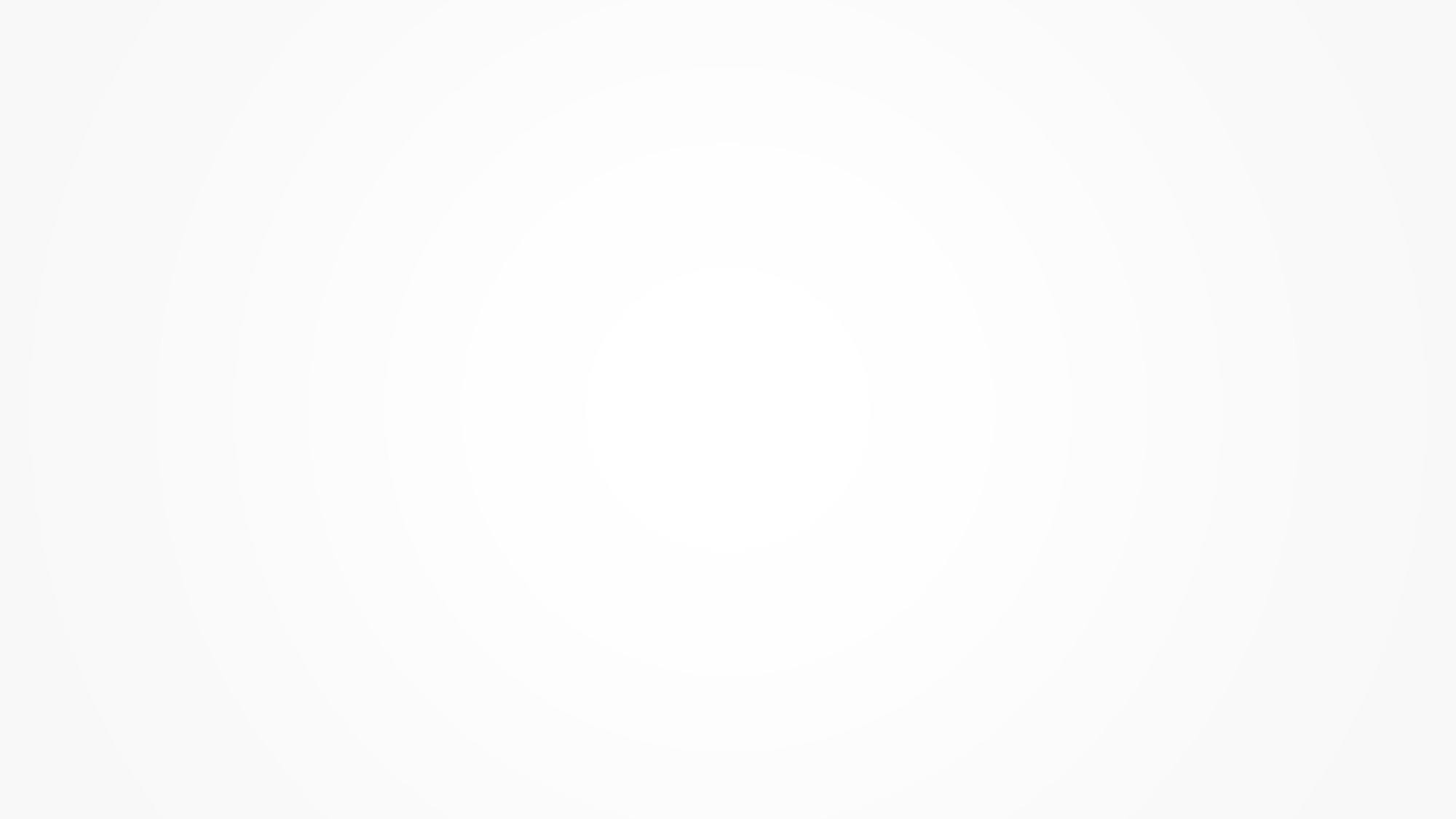 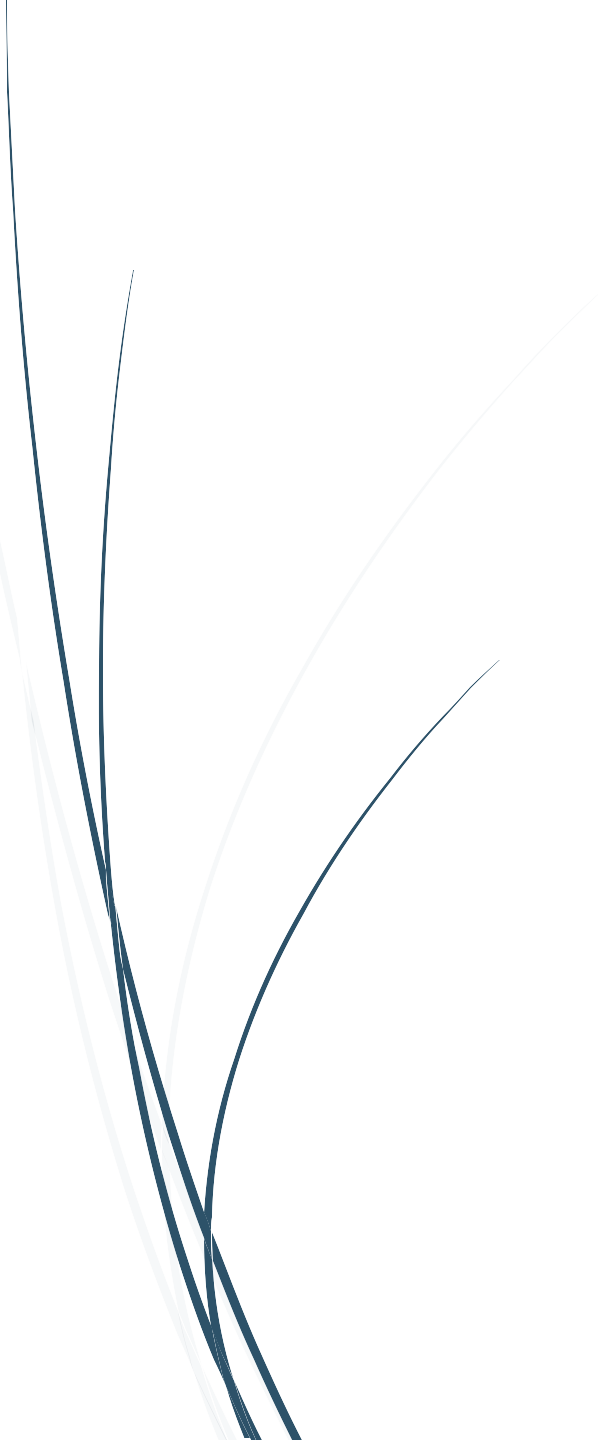 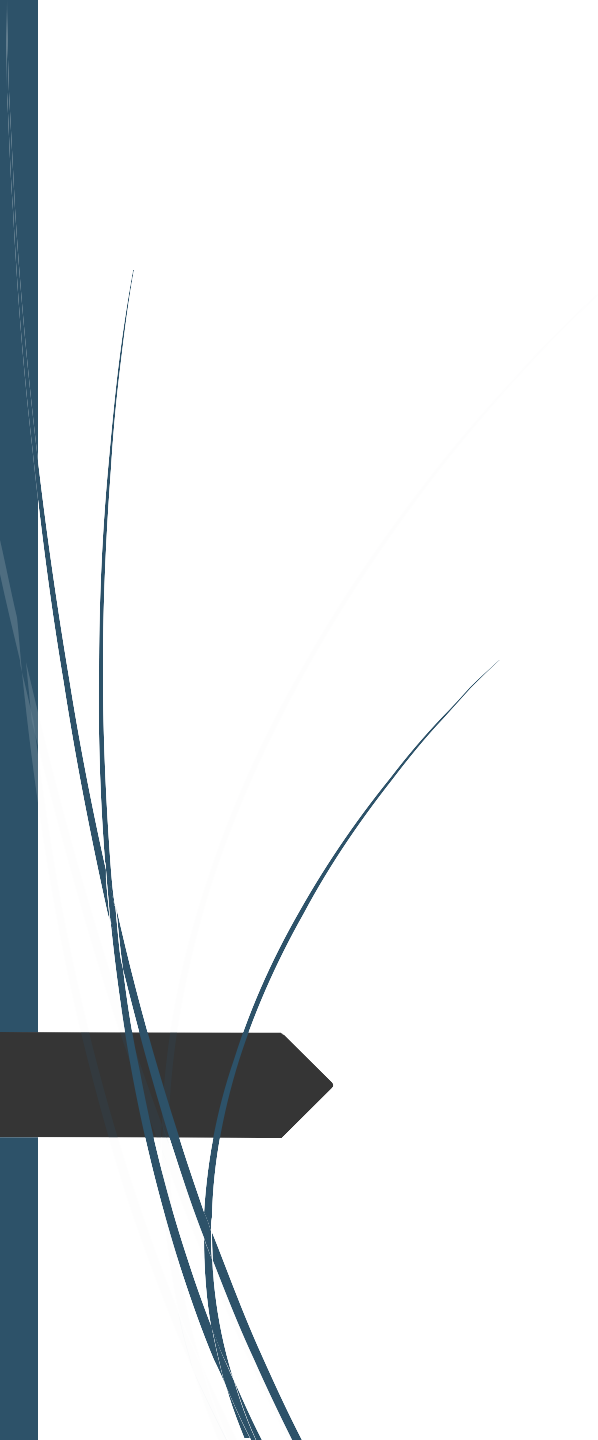 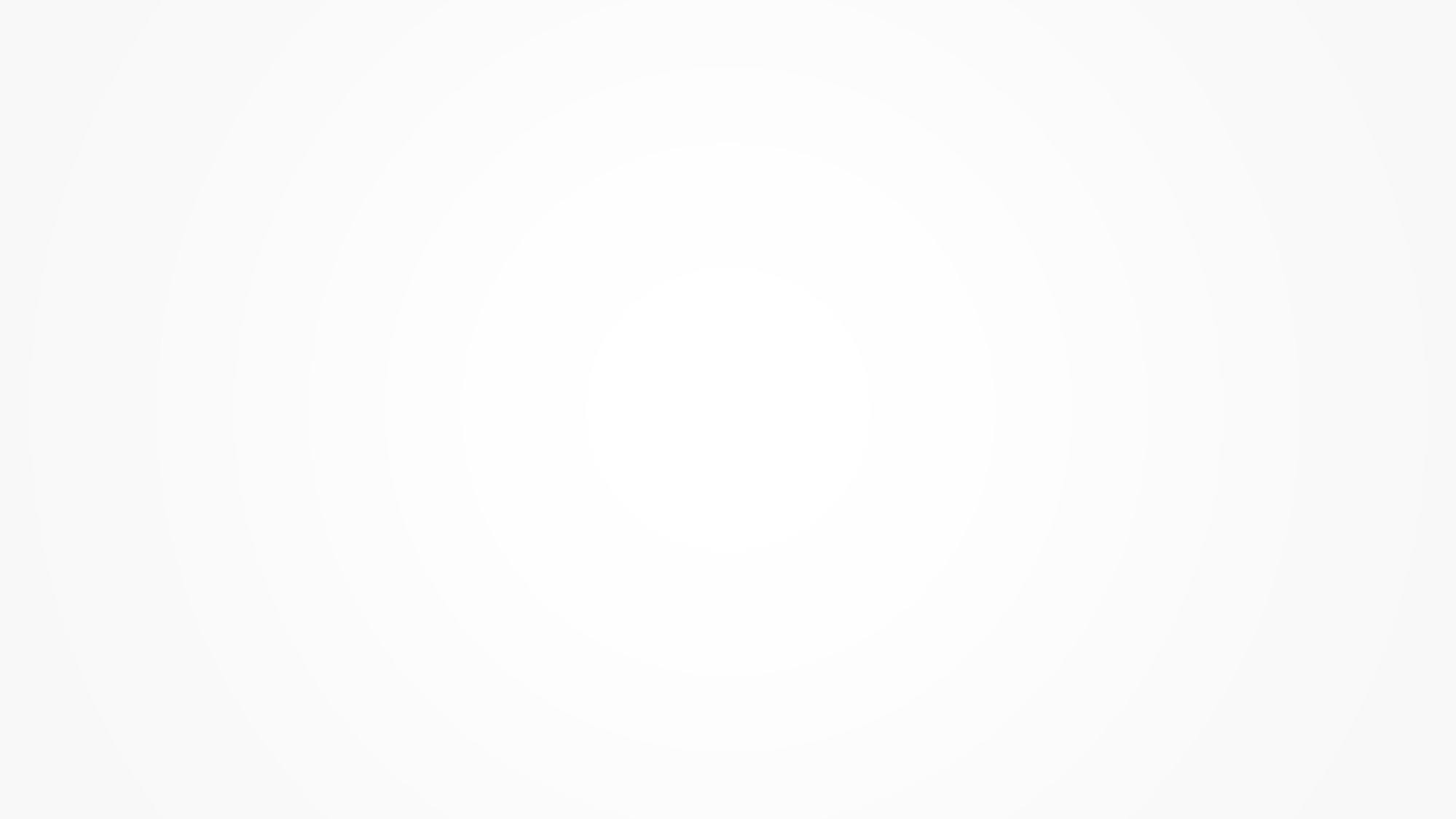 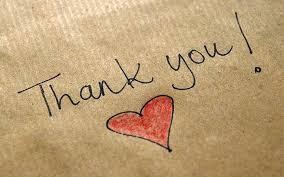